The Connection Between Interculturality and Foreign Language Education
A Comparison Between Japan and the United States
By Hatty Gardner and D’Andre Thompson
[Speaker Notes: H. Achieving Intercultural Competency through Foreign Language Classrooms
Building Bridges:  Creating Interculturality through Foreign Language Classrooms
Creating Intercultural Competency through Foreign Language Classrooms]
Outline
Significance of the Study
Research Questions
Research Background Outline
Research Background
Research Method
Bibliography
2
[Speaker Notes: H.]
Significance of the Study
Teacher and teaching methods play a large role in student engagement
To create connections between students and multicultural communities → need effective and engaging teaching methods
We want to discover the connection between language learning and multicultural understanding
We want to know how foreign language education differs in Japan and America 
We became involved in multicultural communities through foreign language education - did other students do the same?
We decided to find out other students’ experiences with foreign language education and how it was affected by their language learning environment
3
[Speaker Notes: D. 	What you learn, how you learn it, and how good your teacher is affects your connection with a topic. There are many reasons students can like or dislike a subject or class, but a significant contributor is the teacher and teaching methods. We may not be studying Japanese if it weren’t for teachers that engaged us in the language learning process. In order to create connections between students and multicultural communities and foster new understanding through foreign language education, teachers must be using effective and engaging teaching methods. 
Due to our experiences abroad and involvement in the foreign language education community, our goal is to discover the connection between language learning and multicultural understanding. Furthermore, we would like to compare the similarities and differences between foreign language education in Japan and America.
*** Talk about Three different elements of interculturality: Knowing myself, Exploring Communities, Engaging with the World]
Significance of Study: Hatty
I’ve always been interested in cultures around the world
At Okayama University, I helped create a Global Resolution -- aiming to create a more global university
I’d like to continue helping to create global and multicultural communities
I want to gain a more in depth understanding of foreign language education.
I also want to apply what I learn from our research to teaching in the future.
4
[Speaker Notes: H. Our own personal reasons for picking this topic - Sekine recommended we do something like this]
Significance of Study: D’Andre
While Studying in our Service Learning class, I learned how language can help connect you to other cultures which in return helps promote equality and fairness.
This theory intrigued me, and I became interested in this topic.
Therefore, I would like to know how foreign language teaching in America and Japan lead to connections with multicultural communities.
5
[Speaker Notes: D.]
Research Questions
What are students’ experiences with foreign language education?
To what extent are foreign language classrooms helping create intercultural competency?
What role does foreign language education play in creating connections between students and multicultural/multilingual communities?
6
[Speaker Notes: D. 	Need:  Survey questions regarding ‘experience’ with FL education (how they felt about it), survey questions regarding ‘environment/teaching methods’ students have experienced in FL education (proficiency levels as well), survey questions regarding the students’ feeling of connection to a greater global/multicultural community.
--to provide background, we need survey questions asking why students studied the languages (initial feelings towards FL education), what languages they studied, general demographics, study abroad experience yes/no&why (one method of FL education is study abroad if done for language)

1.  How does the foreign language education environment affect students’ cross-cultural understanding and language proficiency? (possible combo of 2&3)
	--define environment to include teaching methods
2.  What are students’ experiences with foreign language education?
3.  What role does foreign language education play in creating connections between students and multicultural communities?

-font size 18 is minimum font size]
New ~ Research Background Outline ~ Old
Foreign Language Student Trends
Study Abroad Trends
Foreign Language Education Awareness
Student Experiences
Grammar towards Communication
Foreign Language Education Standards
Interculturality
History of Foreign Language Education and Classrooms
Current Foreign Language Curriculum Standards
Foreign Language Education Environments
Multicultural Community Connections
Values in Foreign Language Education
Assessment of Proficiency
7
[Speaker Notes: H.
trends of students/enrollment statistics
MLA website
study abroad trends 
Japan (more focus) -- drop in study abroad -- what Japan is doing about it
America
awareness of need for FL education
US (more focus) -- not able to make core requirement/why -- why is FL education beneficial
Japan -- what they are doing to improve
Student experiences -- not typically positive, why?
Japan
US
H.Movement towards communicative approach from grammar based approach (kinda talk with history of FL education)
Japan
US
D’Standards
World Language Readiness Standards -- connects to creating global citizens
H. Interculturality

Research on attitudes created by acquisition of multiple languages 
D:Reasons for studying abroad - University of Minnesota (Look up Barbara Freed)
H. Types of Motivation
D. Categories of Anxiety]
Research Background Outline ~ Current Combo
*Foreign Language Student Trends
*Study Abroad Trends
Foreign Language Education Awareness
Student Experiences
Foreign Language Education Environments
6. Grammar towards Communication
Foreign Language Education Standards
Assessment of Proficiency
Interculturality
Multicultural Community Connections
8
[Speaker Notes: H.
trends of students/enrollment statistics
MLA website
study abroad trends 
Japan (more focus) -- drop in study abroad -- what Japan is doing about it
America
awareness of need for FL education
US (more focus) -- not able to make core requirement/why -- why is FL education beneficial
Japan -- what they are doing to improve
Student experiences -- not typically positive, why?
Japan
US
H.Movement towards communicative approach from grammar based approach (kinda talk with history of FL education)
Japan
US
D’Standards
World Language Readiness Standards -- connects to creating global citizens
H. Interculturality

Research on attitudes created by acquisition of multiple languages 
D:Reasons for studying abroad - University of Minnesota (Look up Barbara Freed)
H. Types of Motivation
D. Categories of Anxiety]
*Foreign Language Student Trends
9
*Study Abroad Trends
Drop in study abroad interest in Japan.
10
Foreign Language Education Awareness - U.S.
The Permissive Period:  1700s-1880s
tolerance; benign neglect
The Restrictive Period:  1880s-1960s
Various repressive policies put in place 
The Opportunist Period:  1960s-1980s
Civil Rights movement; changes in immigration laws
The Dismissive Period:  1980s-Present
Resistance to bilingual education begins with Reagan administration
(Ovando, 2003)
11
[Speaker Notes: H. talk about US awareness of need/not happening]
*Foreign Language Education Awareness
U.S. - aware of need for foreign language education - why it’s not happening
12
[Speaker Notes: talk]
Student Experiences
Typically not positive. Why?
“I felt like I was losing connection with my family, so I decided to further my studies in Spanish.”

“I took Spanish all four years in High school, but did not like it because I felt as though my teachers did not like teaching.”

“Because the Spanish language has several different dialects, I experienced problems with people understanding my type of Spanish, so I decided to take Japanese because it was more universal.”
13
[Speaker Notes: D’]
Foreign Language Education Environments
Placing Language in Context
“Language conveys meaning best when the setting, or context, in which it is used, is known.”
Classroom contexts - help create context for the language
Multicultural Classroom Environment
Encourages social skills; eliminates racism and prejudice; builds confidence
(World Language Content Standards for California Public Schools: Kindergarten through Grade Twelve, 2010)
14
[Speaker Notes: H. Grade School vs. College/More Structure vs. Less Structure (what about them?)
various teaching methods and classroom environments - how and where teaching occurs]
Grammar towards Communication - Japan
1947 - “Gain knowledge from native English speakers via listening and speaking”
1960s - Emphasis on grammar rules and language structure
1964 Tokyo Olympics - English disaster
1970s - attempt to return to communicative approach
1980s - Japan Exchange and Teaching (JET) Programme launched
2009 - English classes should be conducted in English
2011 - there should be a balance between grammar and experiential language techniques
2014 - English at elementary schools; encourage teaching English in English → prep for 2020 Tokyo Olympics
15
(Fast, 2014)
[Speaker Notes: H. Write about same type of info as in hoffl in America (vice versa). -- easier to compare
Define JET Program (definitions slide?)]
Foreign Language Education Standards-America
~The Five C’s~
-Communication-
Communicate effectively in more than one language. 
-Connections-
Connect with other disciplines and acquire information and diverse perspectives. 
-Communities-
Communicate and interact with cultural competence
-Cultures-
Interact with cultural competence and understanding
-Comparisons-
Develop insight into the nature of language and culture in order to interact with cultural competence
(World Readiness Standards for Learning Languages, 2015)
16
[Speaker Notes: D’:In America, we follow the World-Readiness Standards, many states can choose to adjust FL curriculum according to their own standards.However, World-Readiness Standards is the basis for our curriculum.
Under Communication we focus on the three modes of communication: Interpersonal, Interpretive and Presentational. The goal is to be able to communicate effectively in order to function in a variety of situations and multiple purposes.
Under Connections the goal is to connect with other disciplines and acquire information and diverse perspectives. in order to use the language to function in academic and career-related situations.
Under Communities the goal is to communicate and interact with cultural competence in order to participate in multilingual communities at home and around the world. 
Under Cultures the goal is to be able to interact with cultural competence and understanding
Under Comparisons develop insight into the nature of language and culture in order to interact with cultural competence.]
Foreign Language Education Standards-Japan
~English Education corresponding to globalization~
Elementary School(3rd & 4th grade)- 
Classes conducted in Japanese and English
Nurture the foundation for communication
English language activity classes 
    1-2x/week
Elementary School (5th & 6th grade)-
Classes conducted in Japanese and English
Nurture Basic English skills
English language subject classes 
     3x/week
17
(MEXT, 2014)
[Speaker Notes: D’
In Japan, foreign language activities are introduced in primary schools (5th & 6th grade), with teaching centered on listening & speaking（Primary grades 5&6）.Well balanced teaching of 4 skills (listening / speaking / reading / writing) in middle school.
To increase words to be taught by 300 words from 900 to 1200.English classes should be conducted principally in English in high school.To increase words to be taught by 500 words from 1300 to 1800.
English Immersion is the goal for High School. However, the newly initiated program to implement earlier English language training in 5th and 6th grade, is Experience based learning. i.e. learning through activities, etc.]
Foreign Language Education Standards-Japan
~English Education corresponding to globalization~
Lower Secondary School (7th-9th grade) -Classes conducted mostly in English
Simple information exchanges on familiar topics
Upper Secondary School (10th -12th)-English immersion
Focus on abstract content and high-level linguistic activities such as presentations, debates, etc.
18
(MEXT, 2014)
[Speaker Notes: D’
In Japan, foreign language activities are introduced in primary schools (5th & 6th grade), with teaching centered on listening & speaking（Primary grades 5&6）.Well balanced teaching of 4 skills (listening / speaking / reading / writing) in middle school.
To increase words to be taught by 300 words from 900 to 1200.English classes should be conducted principally in English in high school.To increase words to be taught by 500 words from 1300 to 1800.
English Immersion is the goal for High School. However, the newly initiated program to implement earlier English language training in 5th and 6th grade, is Experience based learning. i.e. learning through activities, etc.]
Assessment of Proficiency-America
Purpose- To evaluate & Certify the Japanese proficiency of non-native speakers.
Types of Assessments
ACTFL-
Oral proficiency Interview
Writing Proficiency
Listening & Reading
JLPT-
Language knowledge (Vocabulary/Grammar)

Reading

Listening
19
[Speaker Notes: D’use APA style]
Assessment of Proficiency-Japan
Purpose-Measure English language proficiency
Types of Assessments
TOEFL-Evaluates listening, reading, speaking and writing at the university level
TOEIC-Evaluates reading and listening skills for the workplace
EIKEN-Rigorous assessment of the four skills: listening, reading, speaking, writing
(TOEFL iBT® Test, 2015)
20
[Speaker Notes: D’: TOEFL- Test of English as a Foreign Language
Students planning to study at a higher education institution
English-language learning program admissions and exit
Scholarship and certification candidates
English-language learners who want to track their progress
Students and workers applying for visas

TOIEC- Test of English for International Communication
EIKEN-Test in practical English Proficiency
 is an abbreviation of Jitsuyo Eigo Gino Kentei (Test in Practical English Proficiency)]
*Values in Foreign Language Education
“To develop reflective cultural, national and global identifications, students must acquire the knowledge, attitudes and skills needed to function within and across diverse racial, ethnic, cultural, language and religious groups” 
(Banks, 2003).
Diversity & Inclusion
Multicultural citizenship
21
[Speaker Notes: Banks, J. A. (2009). Diversity and Citizenship Education in Multicultural Nations∗. Multicultural Education Review, 1(1), 1-28.]
Interculturality
interacting between people from different cultures/backgrounds
using language appropriately
demonstrates - knowledge; understanding
Open minded; interested; curious
Be able to:
evaluate:  personal feelings/thoughts/perceptions/reactions
reflect on themselves
(Rollings-Carter 2010)
22
[Speaker Notes: H. creates intercultural competency]
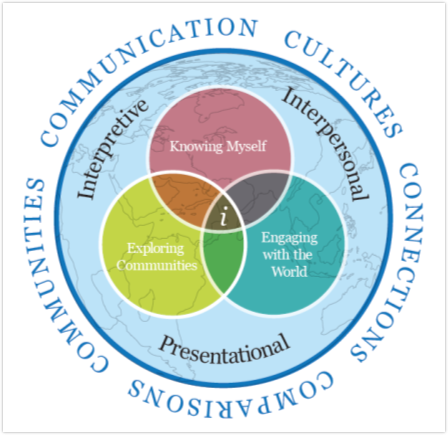 Interculturality
Graphic
(Terrill 2014)
23
[Speaker Notes: H.]
Multicultural Community Connections
Goal:  Increase Communication Skills among Different Communities
Use Language to interact with community and globalized world
Language abilities create new possibilities for cross-cultural collaboration
Create cultural competence for smoother interaction among multicultural communities
(World Readiness Standards for Learning Languages, 2012)
24
[Speaker Notes: H.]
Research Method
Subject/Participants of the Study:  Total of 80 University Students 
Demographics
Study Abroad Experience
20 each - Japanese and American University Students
No Study Abroad Experience
20 each - Japanese and American University Students
Research Instrument
Online Survey (English, Japanese)
Google Survey (English)
25
[Speaker Notes: D.
Old style version of info: 
20 Japanese University Students who have studied abroad
10 Male; 10 Female
20 Japanese University Students who have not studied abroad
10 Male; 10 Female
20 American University Students who have studied abroad
10 Male; 10 Female
20 American University Students who have not studied abroad
10 Male; 10 Female]
References
Dornyei, Z. (1990). Analysis of Motivation Components in Foreign Language Learning.

Fast, T. (2014, November 15). We're Going Global?! A Look at Local Efforts to Implement Japanese National Education Goals. Retrieved November 17, 2015.
Ovando, C. (2003). Bilingual Education in the United States: Historical Development and Current Issues. Bilingual Research Journal, 27(1). Retrieved November 18, 2015. 
Paran, A., & Sercu, L. (Eds.). (2010). New Perspectives on Language and Education : Testing the Untestable in Language Education. Clevedon, GBR: Multilingual Matters. Retrieved from http://www.ebrary.com
Rollings-Carter, F. (2010). What is interculturality? Retrieved December 16, 2015, from http://www.learnnc.org/lp/editions/linguafolio/6122 
Terrill, L. (2014). Effective Lesson Design: Making Every Minute Count. Retrieved December 16, 2015, from https://lauraterrill.wikispaces.com/Presentations
Warner,I.(2014).English Language Proficiency Testing in Japan.113-124.Retrieved from http://kiui.jp/pc/kiyou/kiyou-no25/honbun/11.pdf 
Wetzel, P., & Watanabe, S. (1998). Assessing Second Language Proficiency in an American University.
World Language Content Standards for California Public Schools: Kindergarten through Grade Twelve. (2010). Retrieved November 17, 2015.  
World Readiness Standards for Learning Languages. (2012). Retrieved November 17, 2015.
26
[Speaker Notes: APA style]